民間施設配置に係る比較検討
１．民間施設南側案と民間施設北側案の比較
民間施設北側案では、低温加工施設と青果棟の仮移転が生じることにより、仮設期間中の市場運営業務（日常業務）への影響、仮設建築物に係る工事費用の負担等が生じる。
また、民間施設南側案は民間施設北側案より、早期に再整備後の水産・青果の全面開業が可能となる。
意向把握を踏まえ、特に仮移転の有無、仮設期間中の市場運営業務（日常業務）、仮設建築物に係る工事費用の負担への影響を重視し、民間施設南側案を前提に引き続き協議を進めたい。
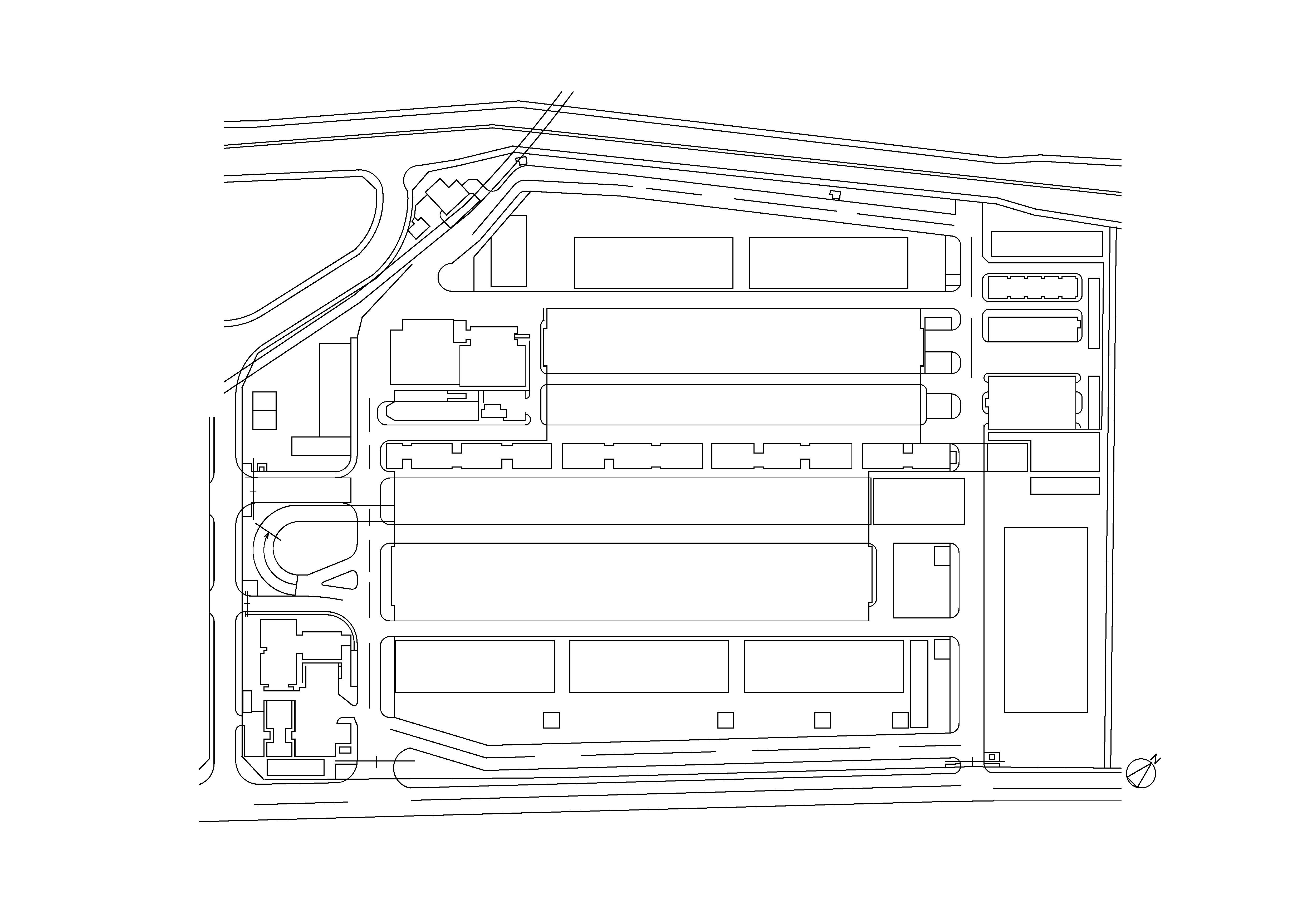 水産棟
青果棟
3
期
1
期
2
期
4
期
2
期
1
期
新築工事
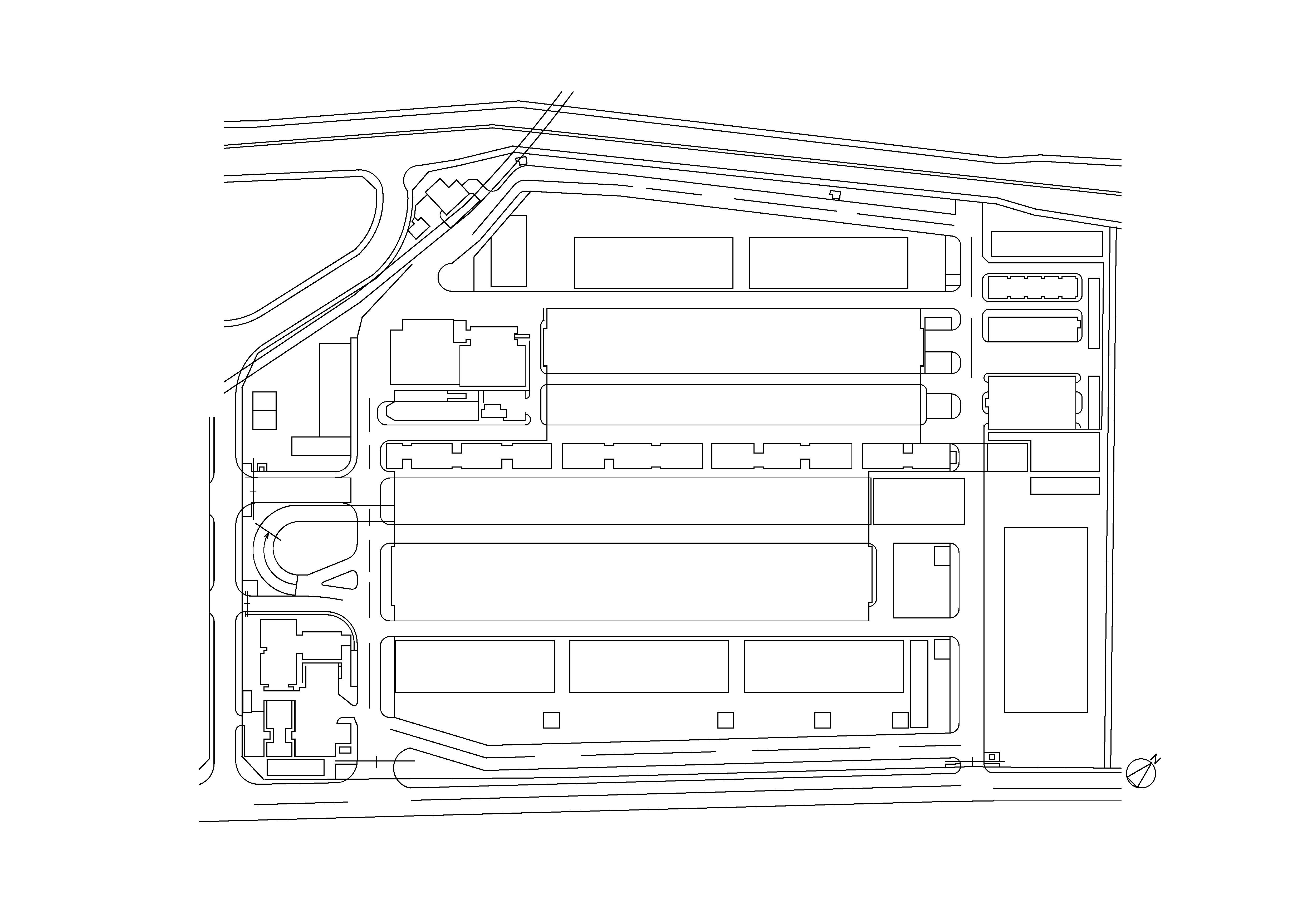 水産棟
新築工事
２期
（＊現在検討している施設規模等を基に検討比較）
青果棟
青果棟
水産棟
2期
1期
１期